Raně křesťanské a středověké umění
Starověké kultury – Egypt, Mezopotámie, Řecko a Řím
Římské říše a její rozpad na západ a východ
Východ	-	Byzantská říše
Na východě, v 5. století v Byzancii, vzniká nová křesťanská říše – Byzantská říše, z ní vychází byzantský sloh - byzantské umění.

 Byzantské umění mělo výrazný 
vliv na celé umění středověku
od gotiky po renesanci.
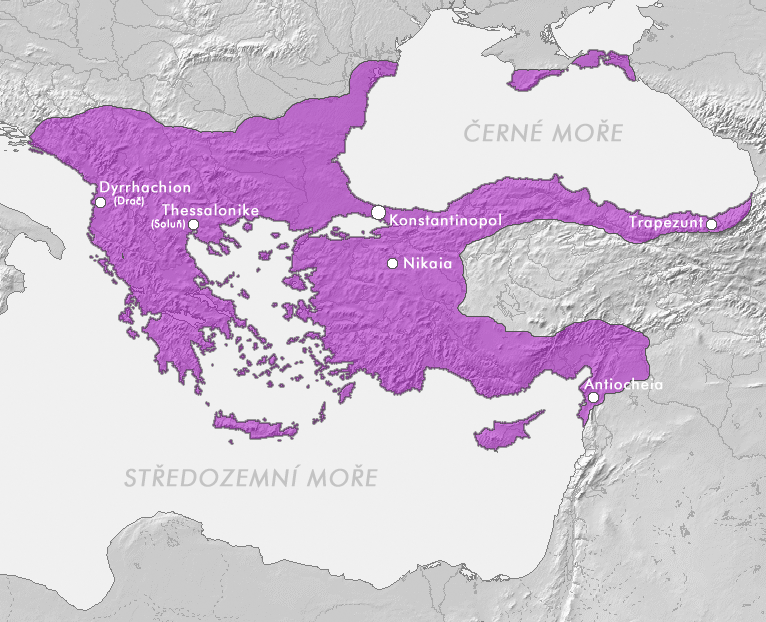 Mozaika
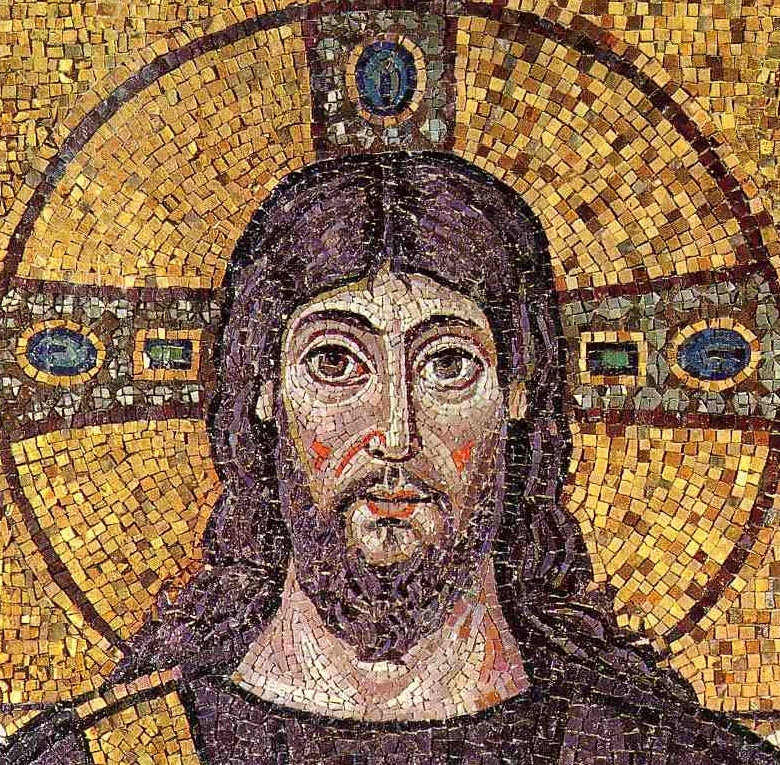 Ikona
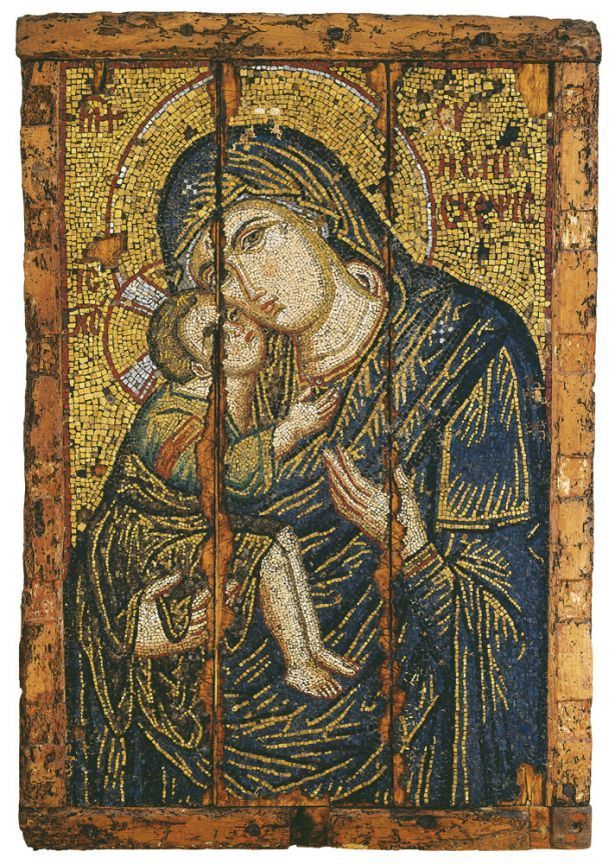 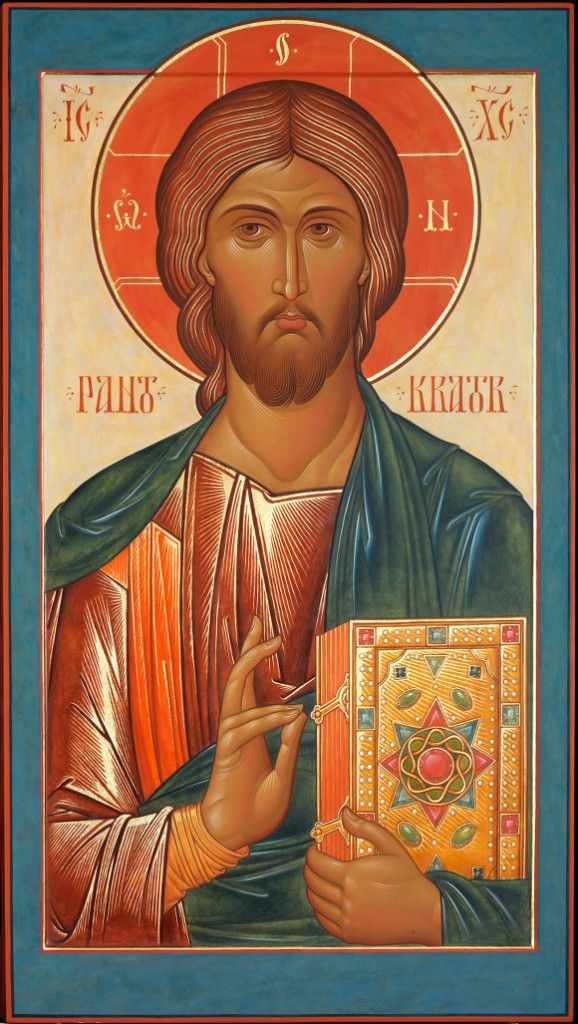 Západ  -	Franská říše (Románské umění)
V letech 8. století se zmocnil rozsáhlé Západořímské říše Karel Veliký – největší rozkvět Franské říše. 

V 11. století  vzniká v této části Evropy 
Románské umění
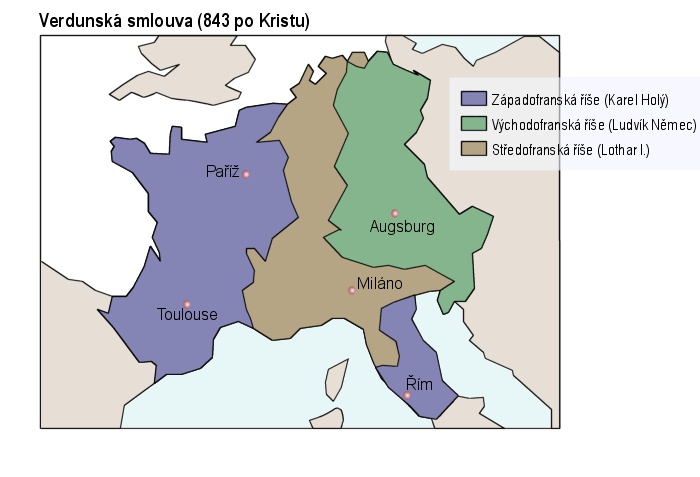 Iluminované rukopisy
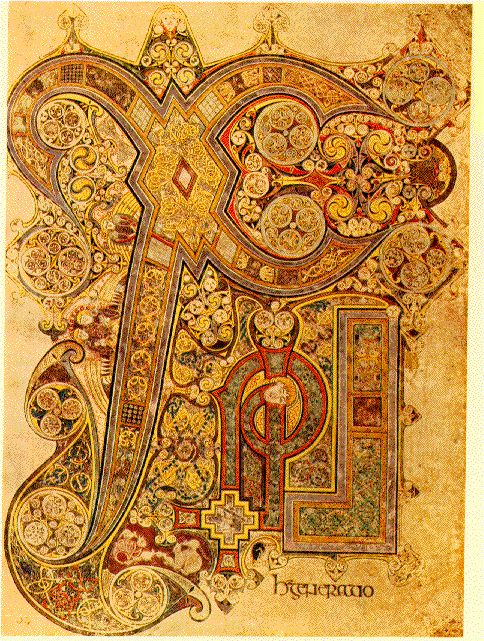 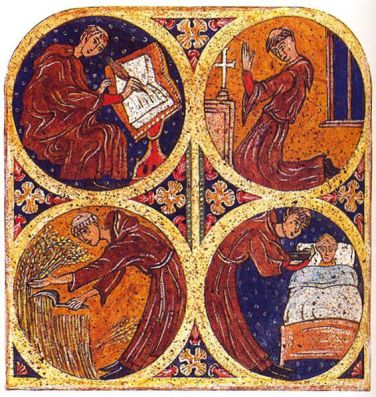 Kosmova kronika
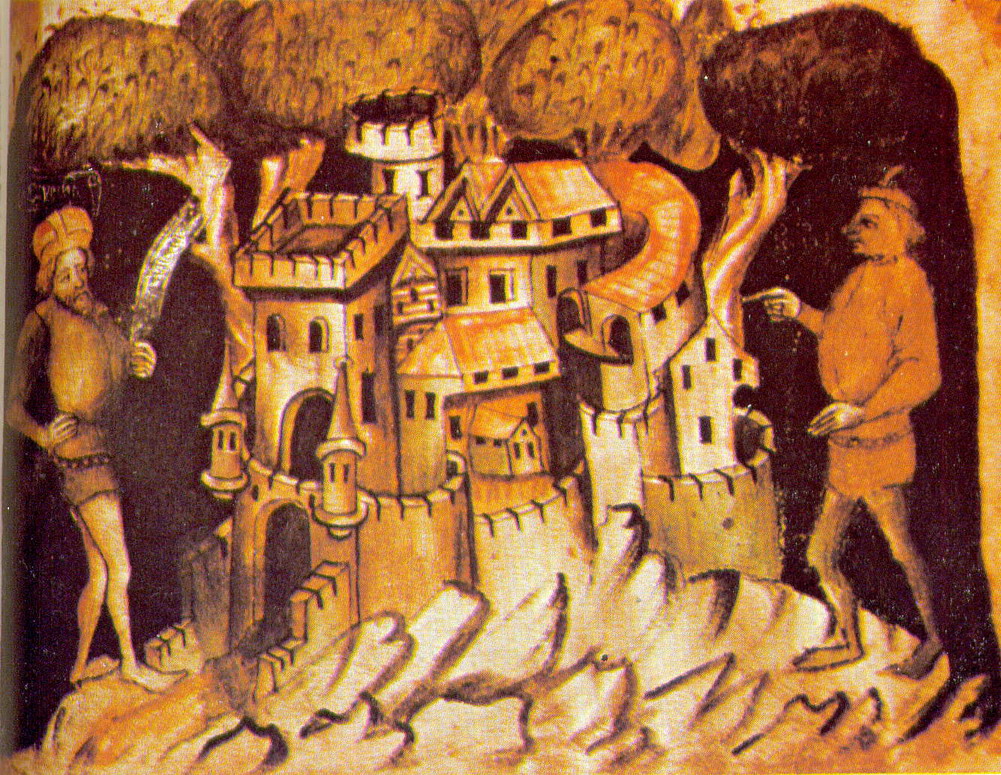 Kodex Vyšehradský
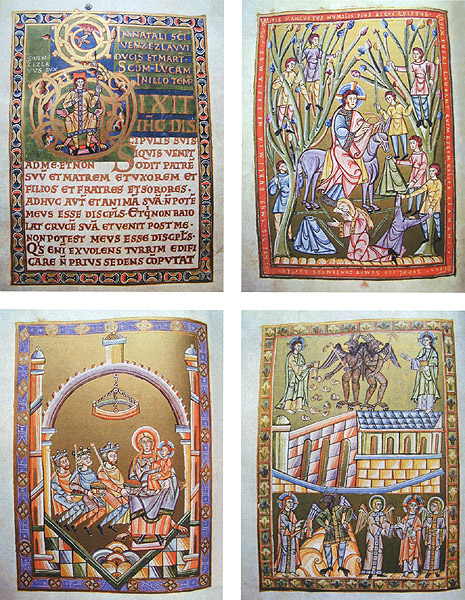 Kodex vyšehradský je luxusní, bohatě iluminovaný románský evangelistář, který pravděpodobně vznikl v době korunovace Vratislava II. na prvního českého krále.

Název „Vyšehradský“ asi nese proto, že byl od svého vzniku či o něco později uchováván na Vyšehradě.
Pergamen
Kůže, určená ke psaní.

Pergamen je nevydělaná při napětí sušená a hlazená zvířecí kůže. Používá se kůže různých domácích zvířat, např. oslů, vepřů, koz, ovcí nebo hovězího dobytka, zpravidla mladších jedinců, jejichž kůže je jemnější. Je to materiál bílkovinné povahy (kolagen a elastin).
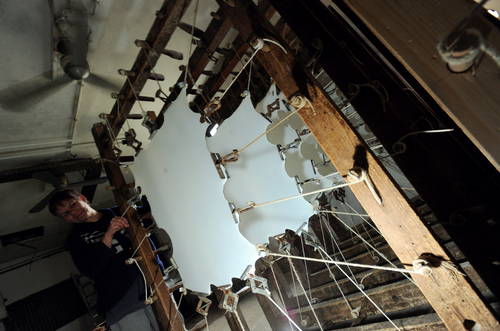 První písmeno - Iniciála
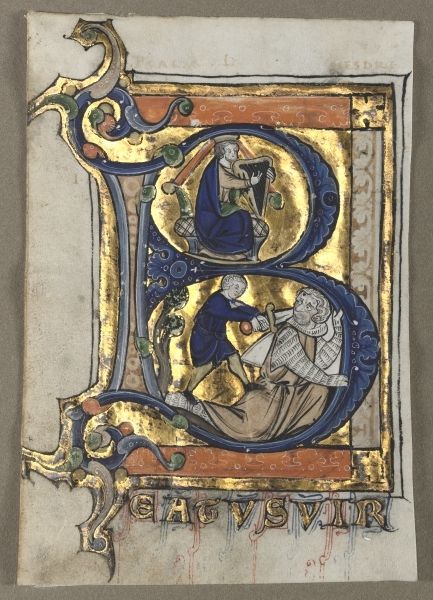 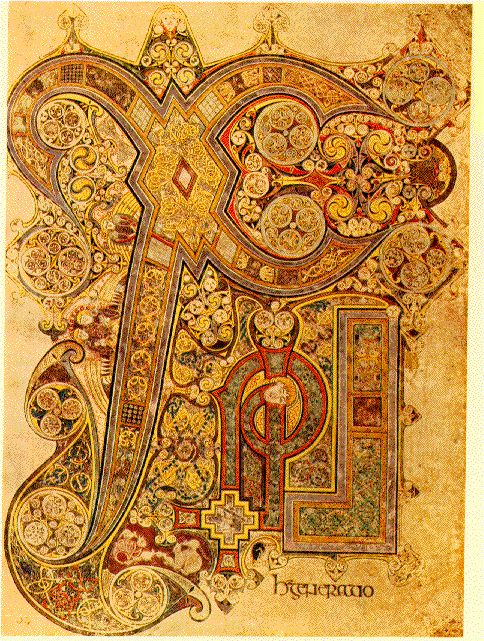